Chromatography
Chemistry - Key Stage 3
Particles - Lesson 12
Miss Mason
‹#›
Recap
What is the separation technique of distillation used for?
To separate l______ that have different b________ p_____.

Name 4 pieces of equipment necessary for the process of distillation. 
R______ b_____ f_____, h______, c__________ t_____ (or L_______ c__________), t____________. 

What is a solute?
A substance that is able to d_______.

Describe what happens to the arrangement and movement of particles during ‘condensing’.
Condensing is the change of state that occurs when a ____ turns into a _______. In a gas, the particles have a _________ arrangement, they very rarely t______ and they can move at all different ________ in different ____________. As the g___ is c______ and turns into a l_______, the particles’ store of k_______ energy decreases and they move ________ together. The forces of a__________ that were once between the particles are able to r_______. The particles still have a _________ arrangement but they are now all t_________ and are able to ______ around each other.
‹#›
Place the following steps in the correct order
The solvent will travel up the chromatogram, taking the soluble particles from the ink with it.
Place a lid on the beaker.
Draw a straight line using a pencil a few cm up from the bottom of the paper (the chromatogram).
Submerge the chromatogram into the water so that the pencil line is just above the water level.
Add the substance (e.g. ink) you want to test as a small dot on top of the pencil line.
The diffusion distance of each of the individual solutes depends on their solubility.
Add some solvent (water) to a beaker.
‹#›
Copy and complete...
The baseline must be drawn in pencil because…



A lid must be placed on top of the beaker because...
Keywords: solute, solvent, soluble, insoluble, diffuse.
‹#›
Chromatography is carried out on 3 pens to see which colours they contain.
Which pen number matches up to substance Z?
Which colour can be found in all 4 substances?
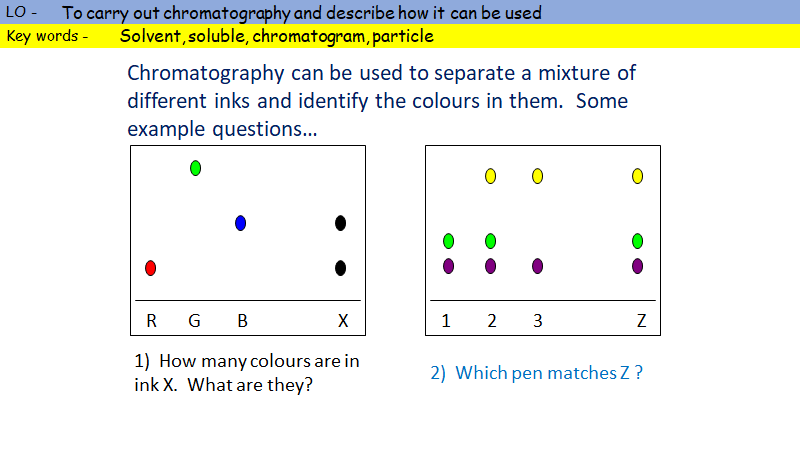